BHASVIC MαTHS
A1 DOUBLES AssIGNMENT 3B
Skills 1
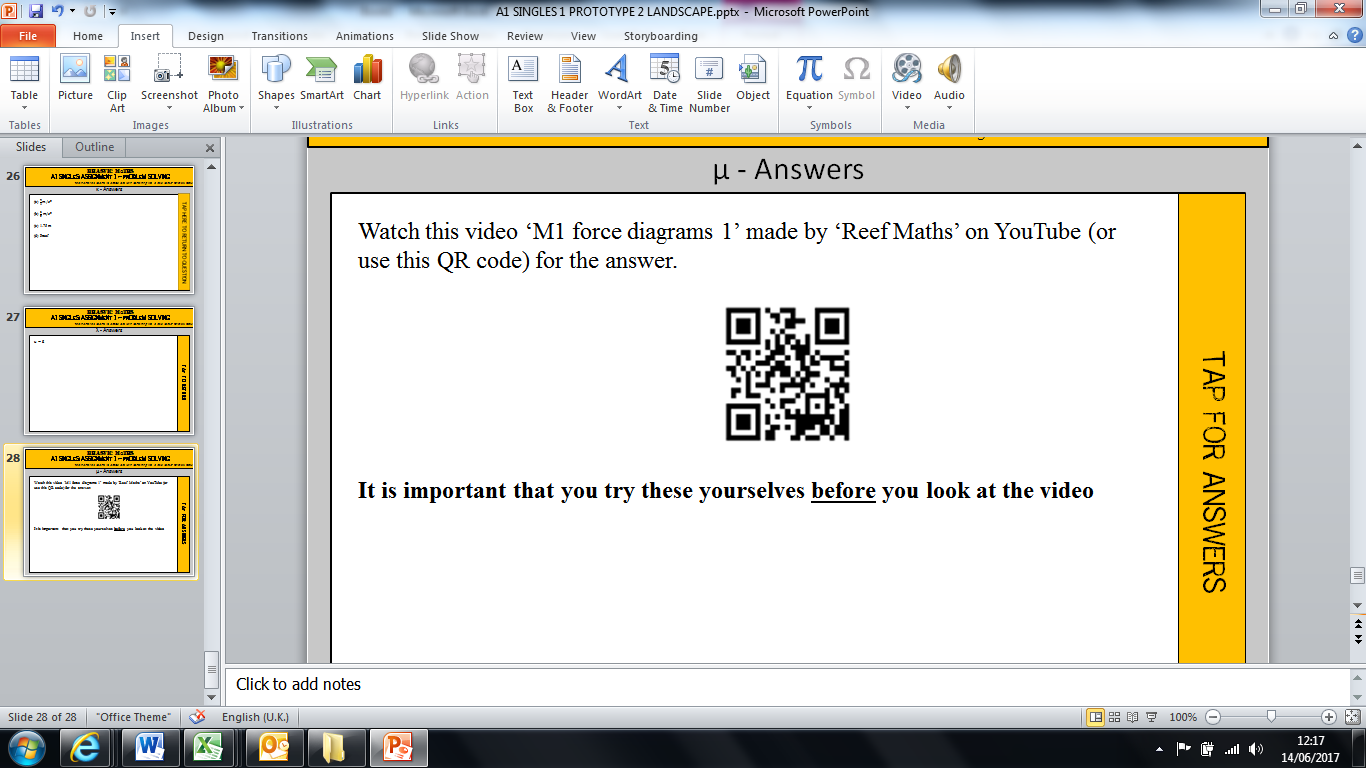 BHASVIC MαTHS
A1 DOUBLES AssIGNMENT 3B
Skills 2
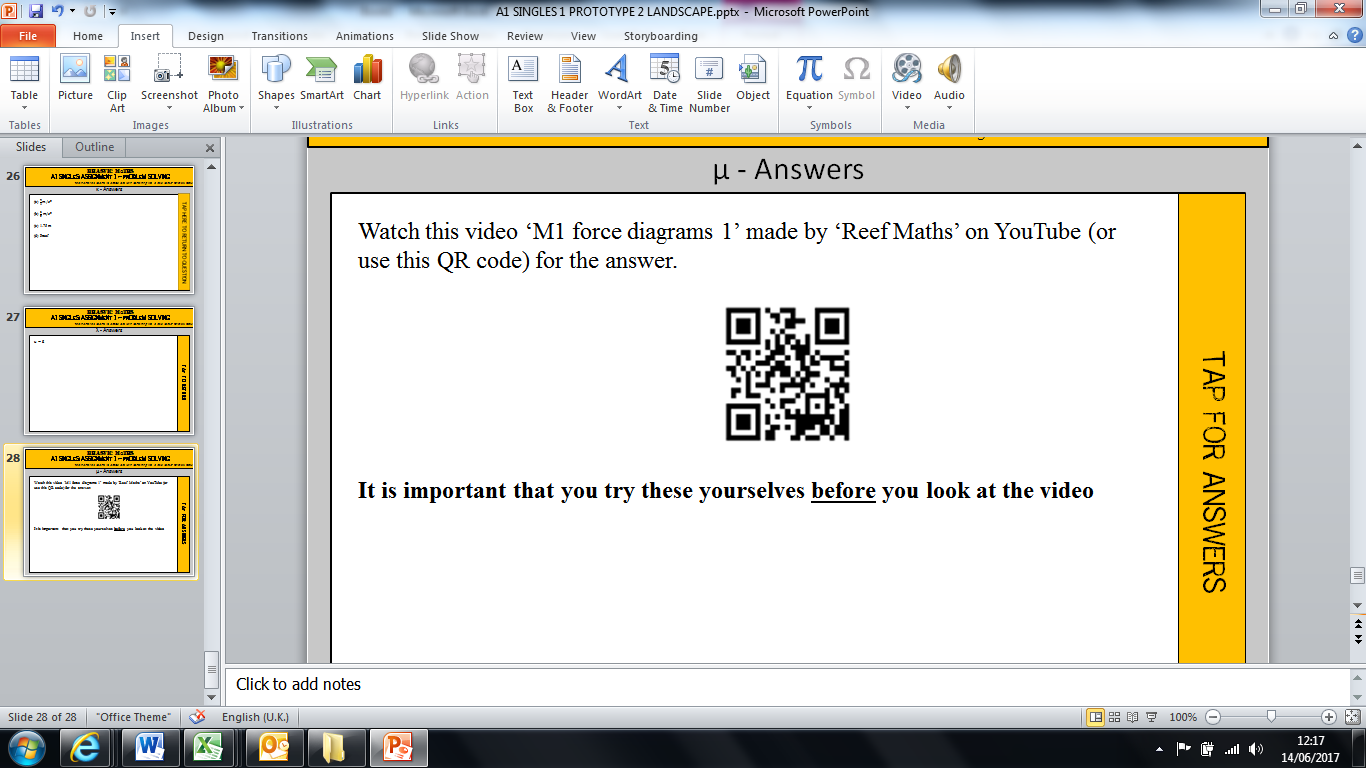 BHASVIC MαTHS
A1 DOUBLES AssIGNMENT 3B
Skills 1 - Answers
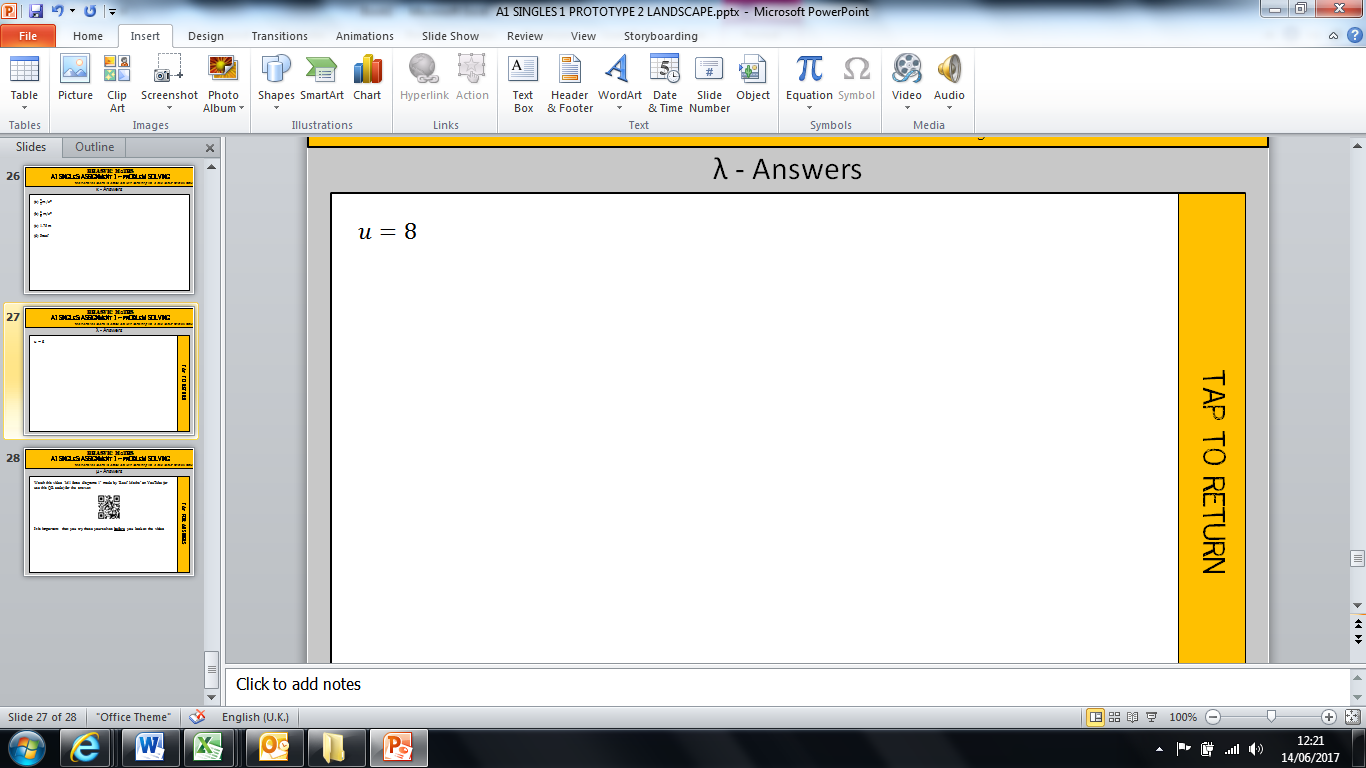 BHASVIC MαTHS
A1 DOUBLES AssIGNMENT 3B
Skills 2 - Answers
In the library computers you can plot the graphs on ‘autograph’.  On your phone you could use the free app ‘desmos’.  Or, use your graphical calculator to check. It is important you try these yourself first, don’t go straight to the answers! And don’t forget to label the intercepts & asymptotes.
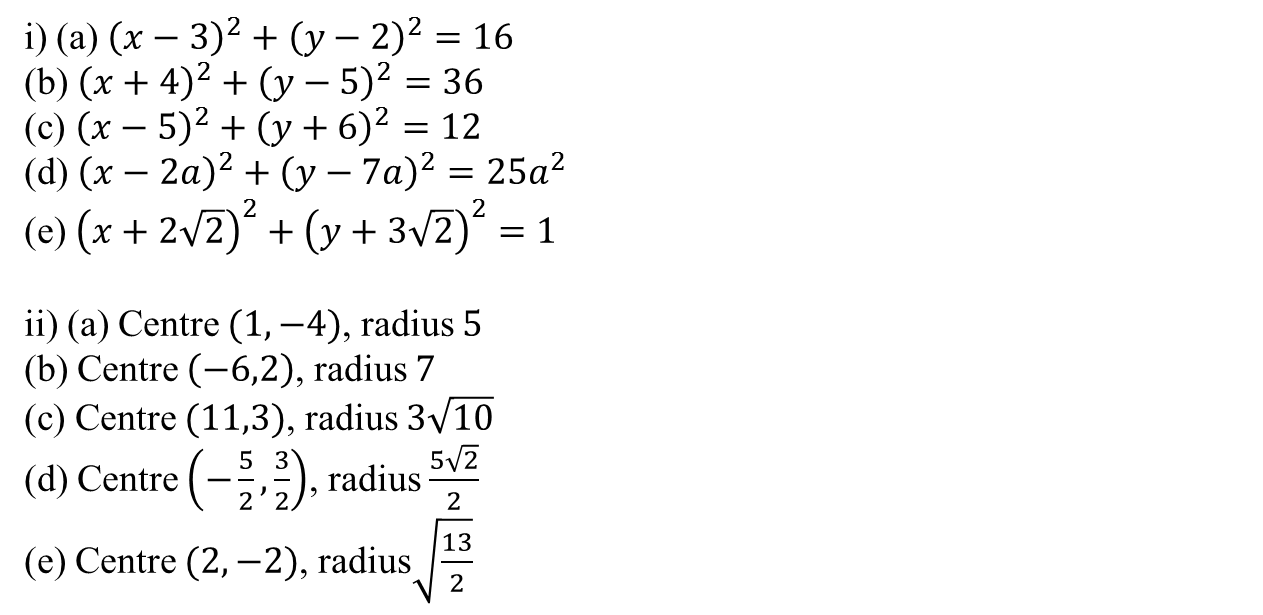 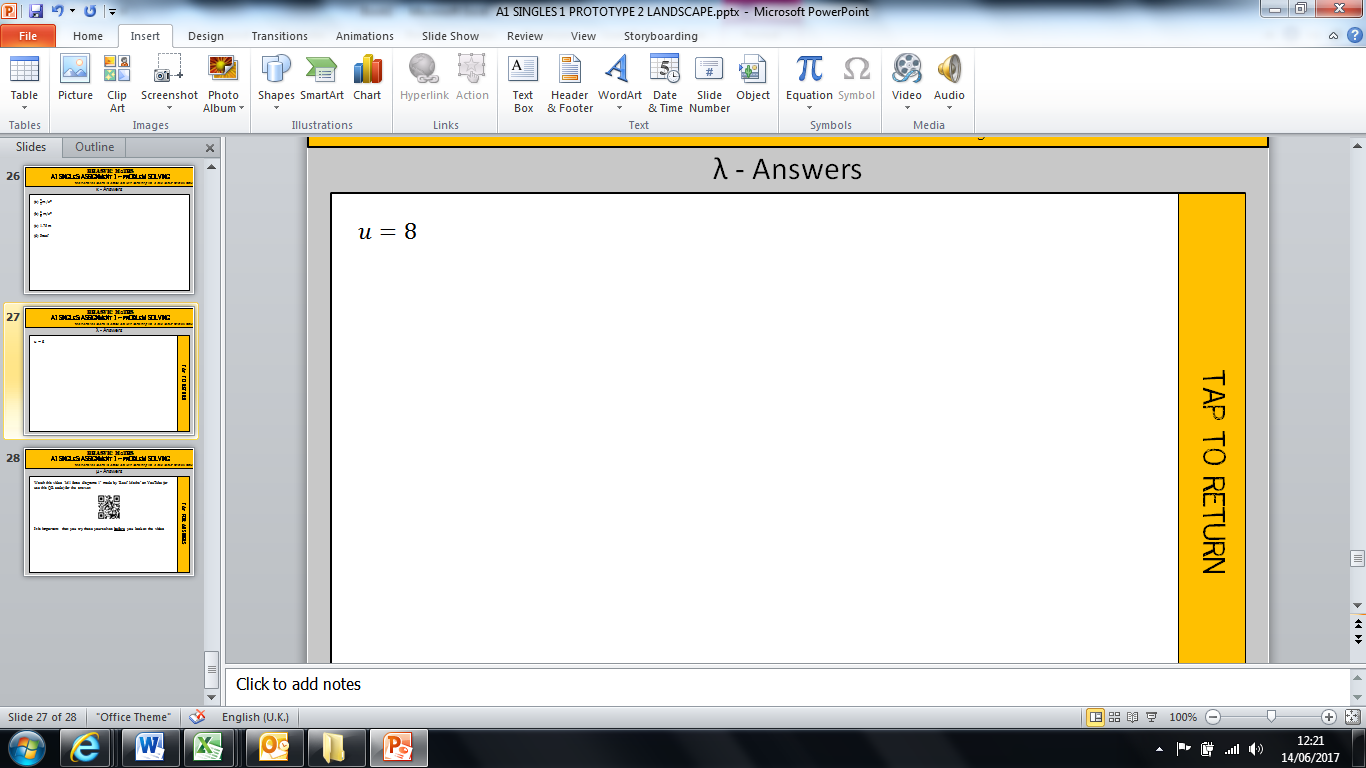 BHASVIC MαTHS
A1 DOUBLES ASSIGNMENT 3B
1
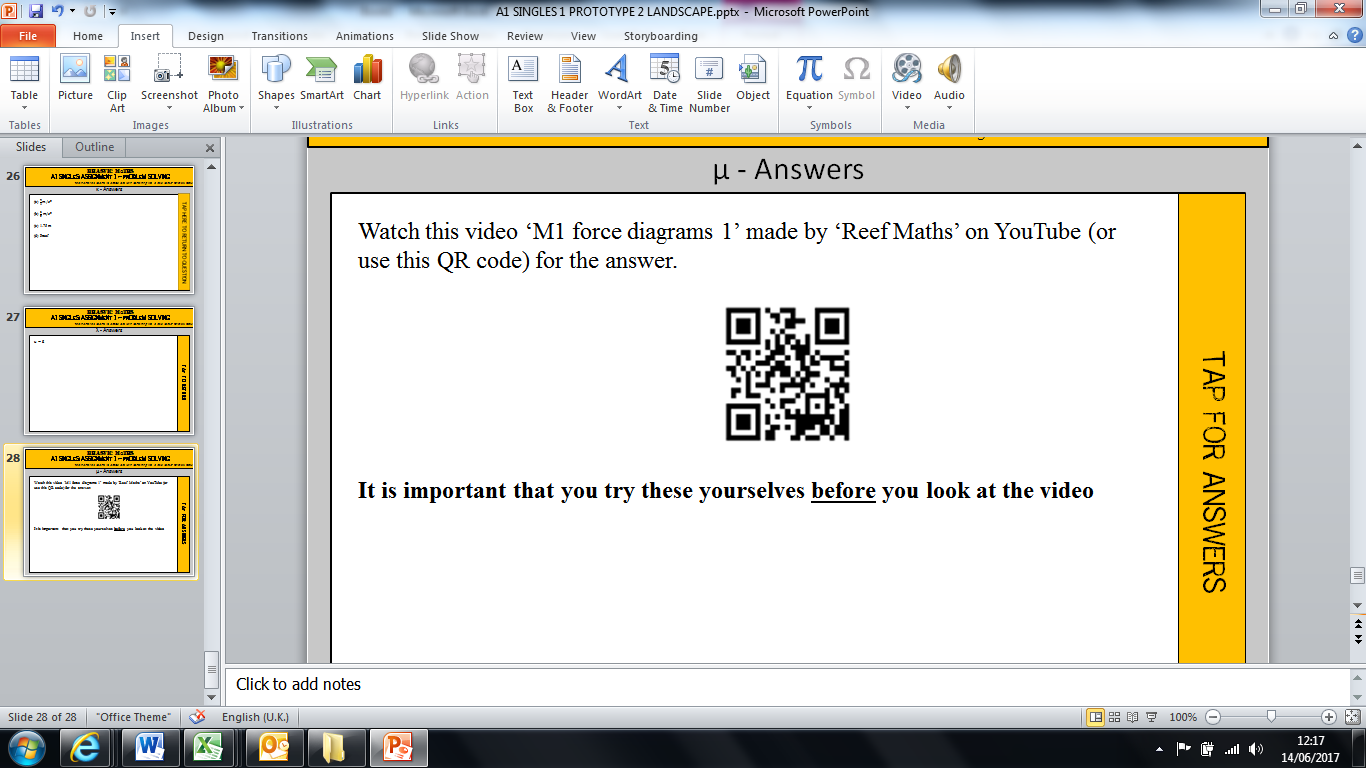 BHASVIC MαTHS
A1 DOUBLES ASSIGNMENT 3B
2
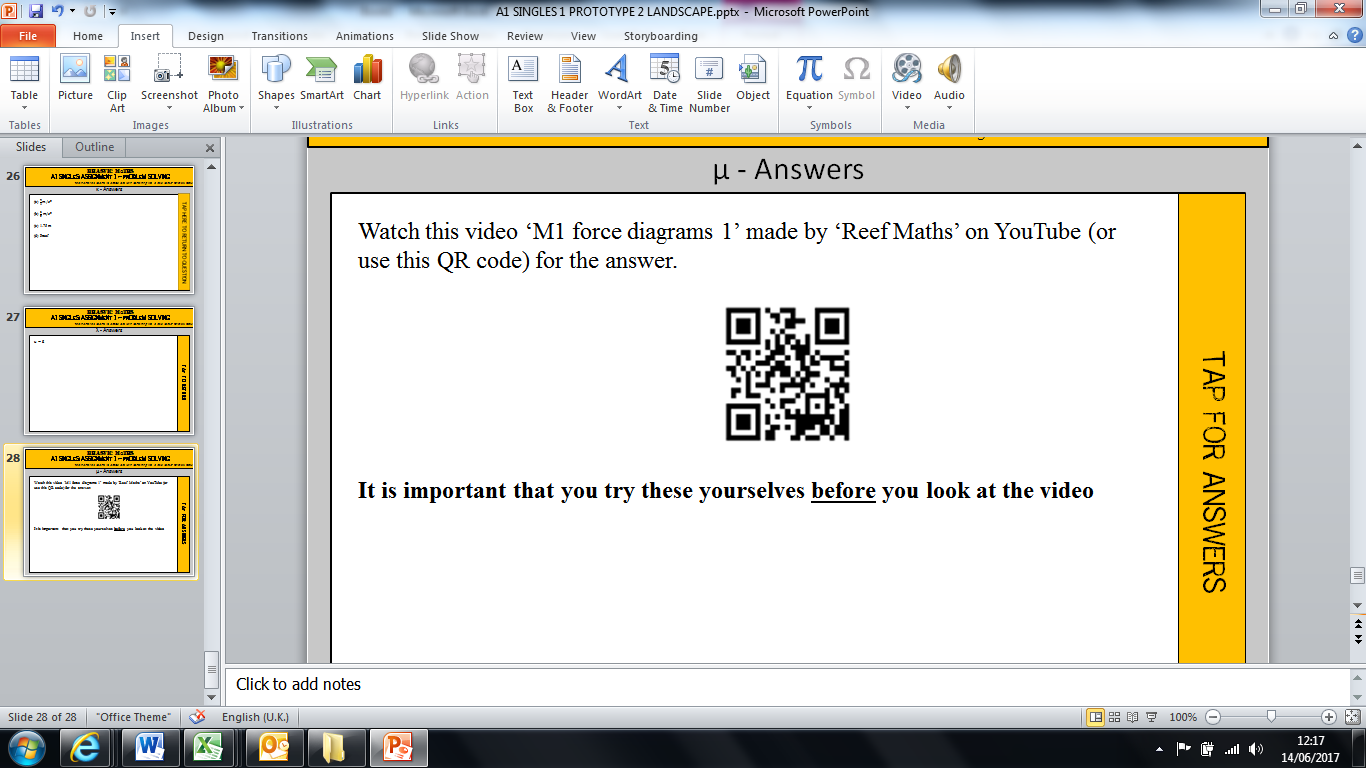 BHASVIC MαTHS
A1 DOUBLES ASSIGNMENT 3B
3
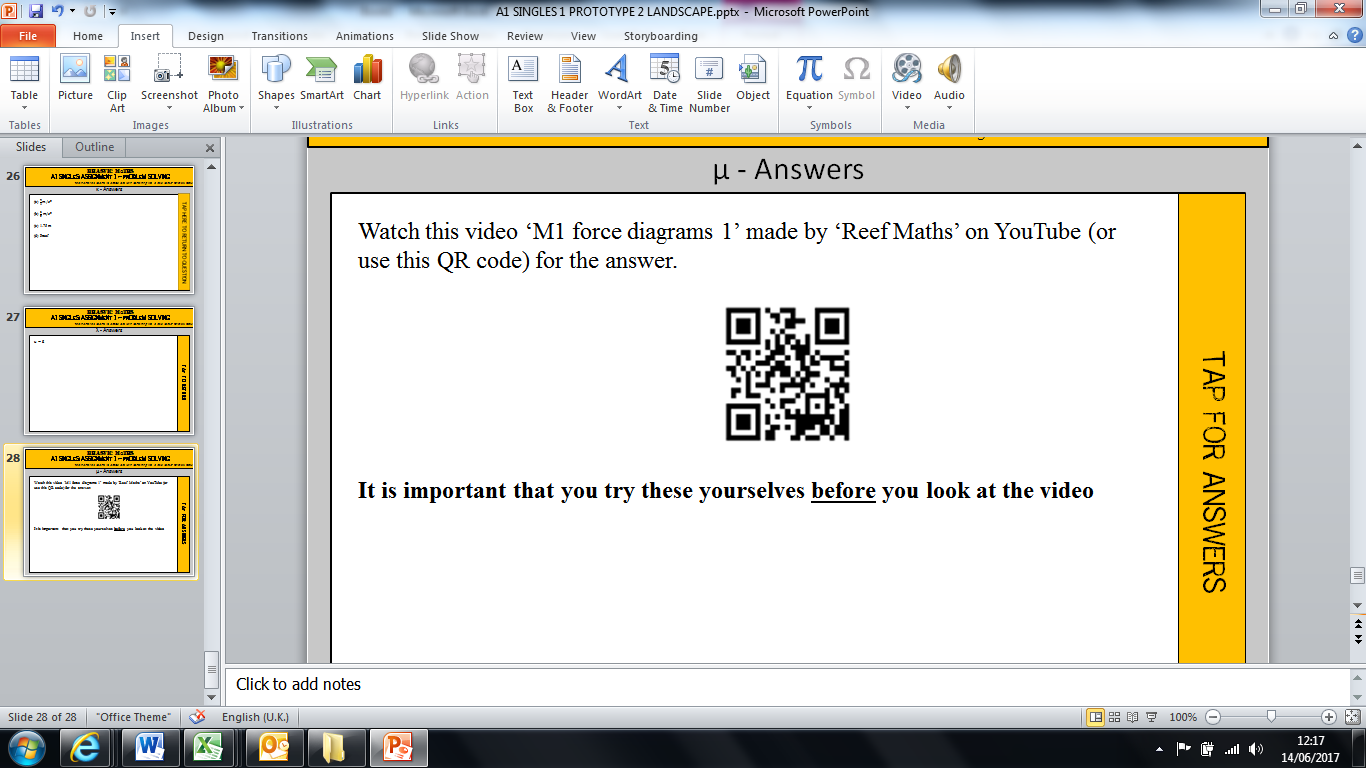 BHASVIC MαTHS
A1 DOUBLES ASSIGNMENT 3B
4
A line passes through  points (p, 3), (p + 2, 5) and (1, 2) where p > 0.   Find the value of p.

The midpoint of (5, p) and (q, 10) is (6, 6).  Find the value of p and q.
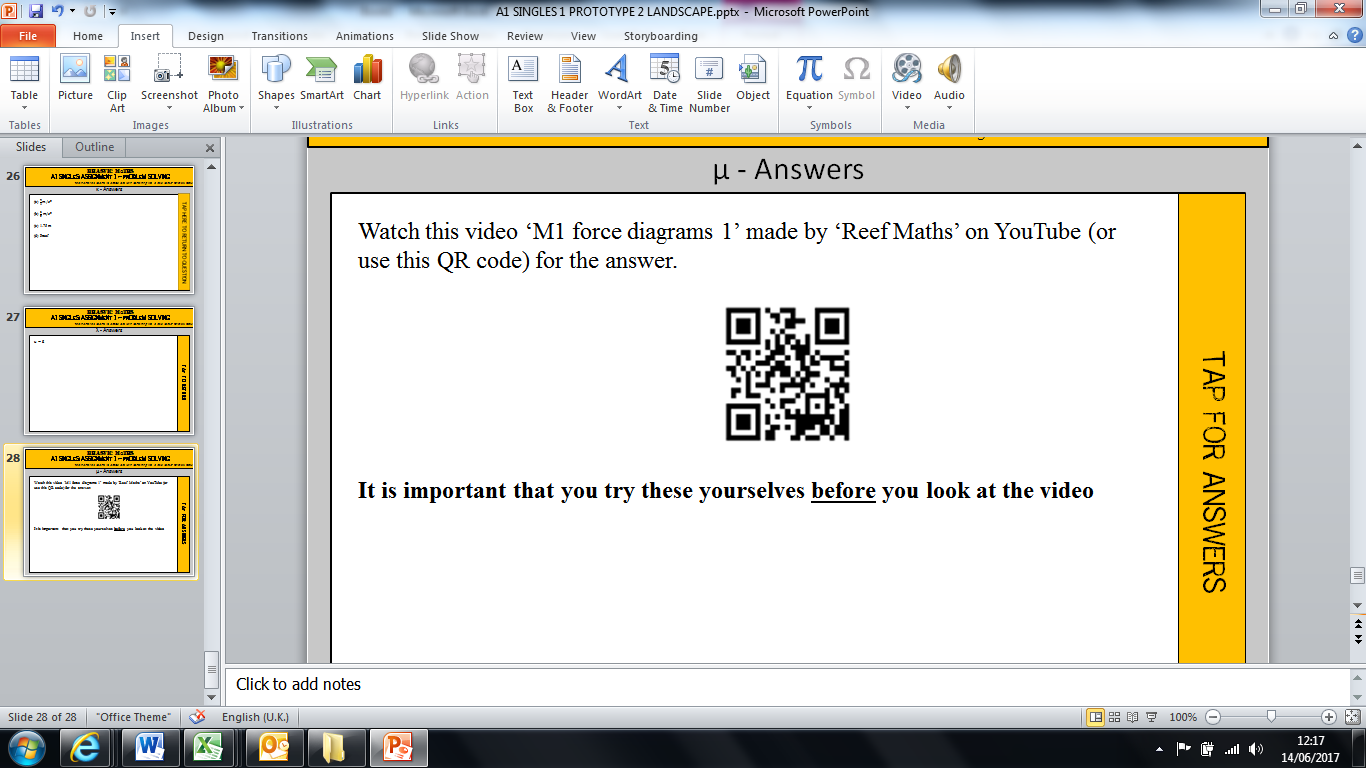 BHASVIC MαTHS
A1 DOUBLES ASSIGNMENT 3B
P
5
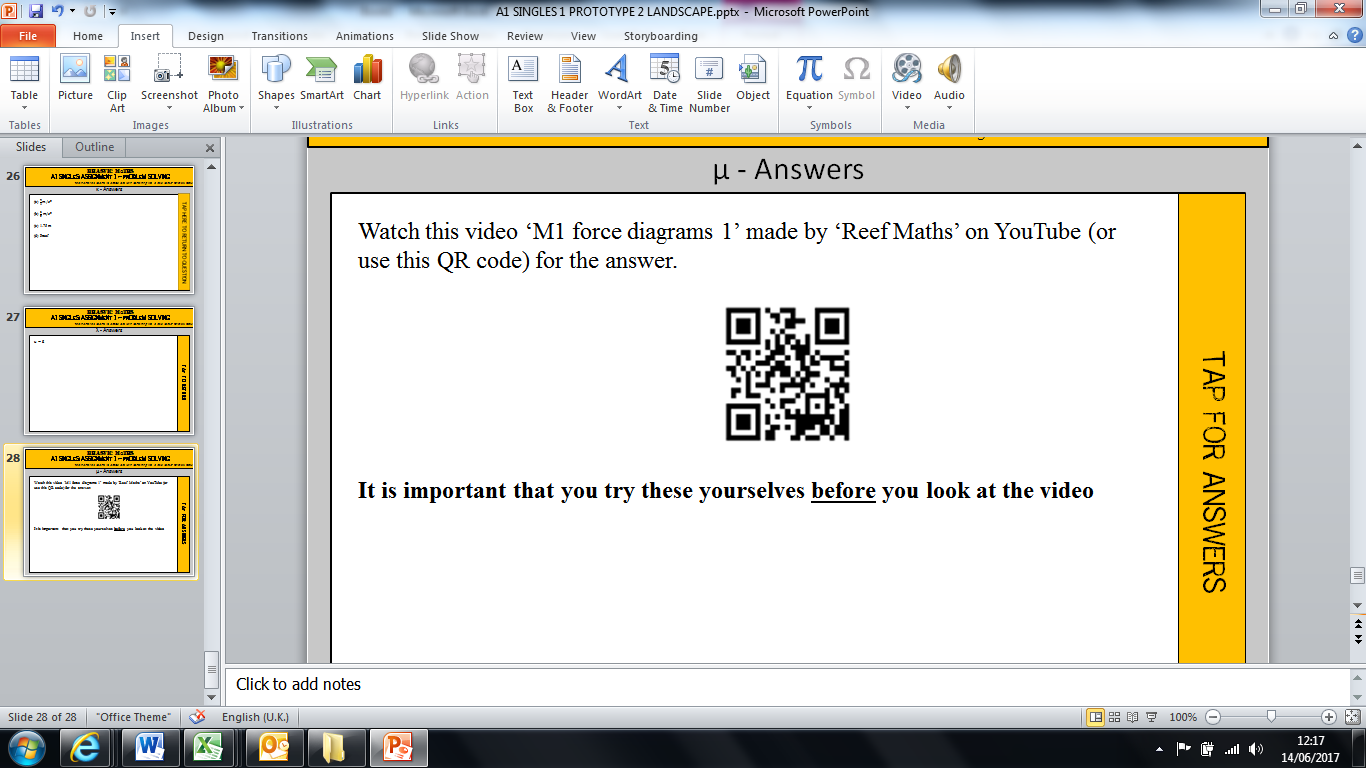 BHASVIC MαTHS
A1 DOUBLES ASSIGNMENT 3B
6
New techniques!
Draw labelled mathematical diagram(s) to model each of the following situations.
Note – Use capital letters for forces, e.g. W for weight, R for normal reaction, T for tension, F for friction.  An unknown force of indeterminate cause is often called P or X. 
- You’ll need to use the fact that an object with mass m kg will have a weight of mg N, where g is the acceleration due to gravity.
(a) A book of mass 400 g resting on a horizontal table
(b) A fish of mass M kg dangling from a vertical fishing line
(c) An ice hockey puck gliding across the ice at a constant velocity
(d) A box of mass 75 g resting on a rough table which is sloping at an angle 30o to the horizontal
(e) A dog, being dragged along by its lead (at an angle 45o to the horizontal), from rest
(f) The head of a mop being pushed across the floor at a constant speed by its handle (which is at angle 30o to the horizontal)
(g) A wet jumper hanging by a smooth hanger on a washing line.
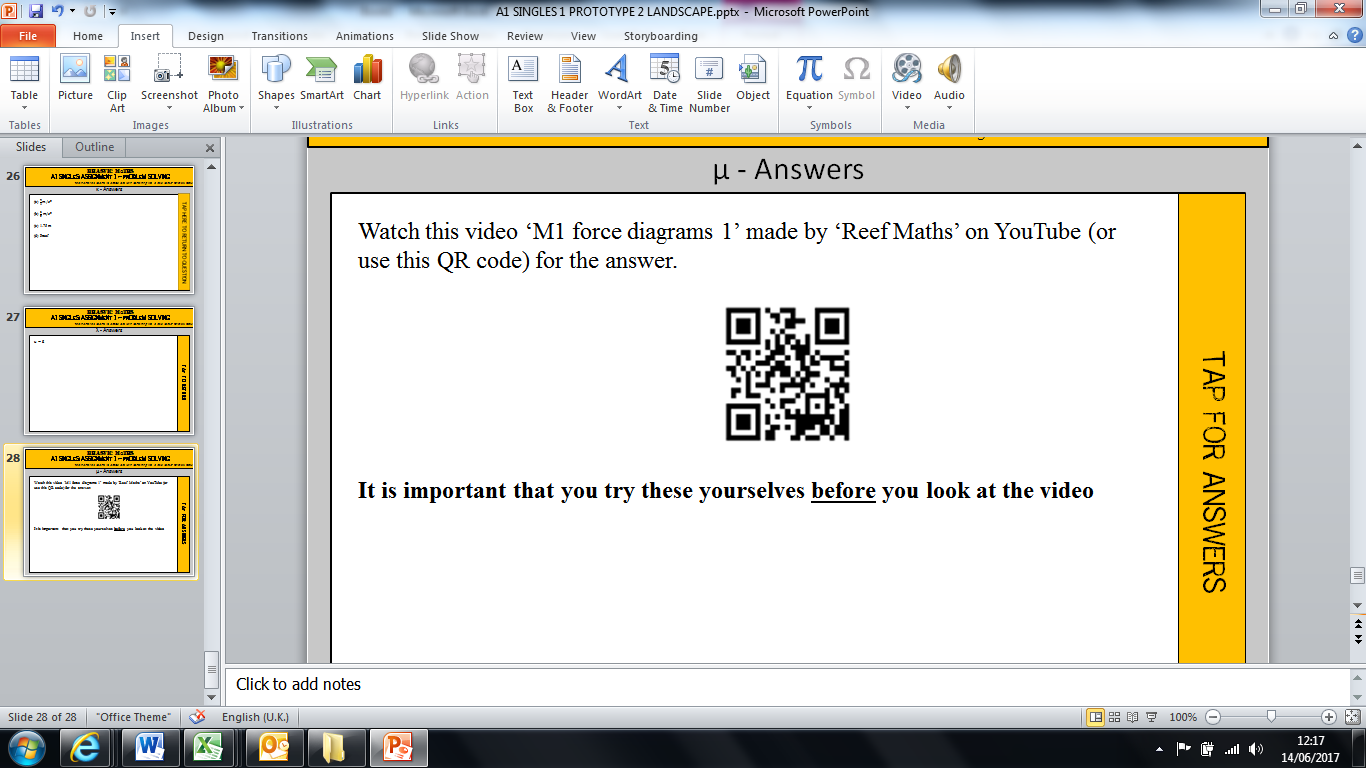 BHASVIC MαTHS
A1 DOUBLES ASSIGNMENT 3B
7
New techniques!
Draw a labelled diagram and form an equation for the following scenario. 
The system is in equilibrium, so there is no resultant force in any direction. (E.g. the sum of the forces going up = the sum of the forces going down)
 
A fish of mass 5 kg is stationary and suspended from a vertical fishing line. What is the tension in the fishing line?
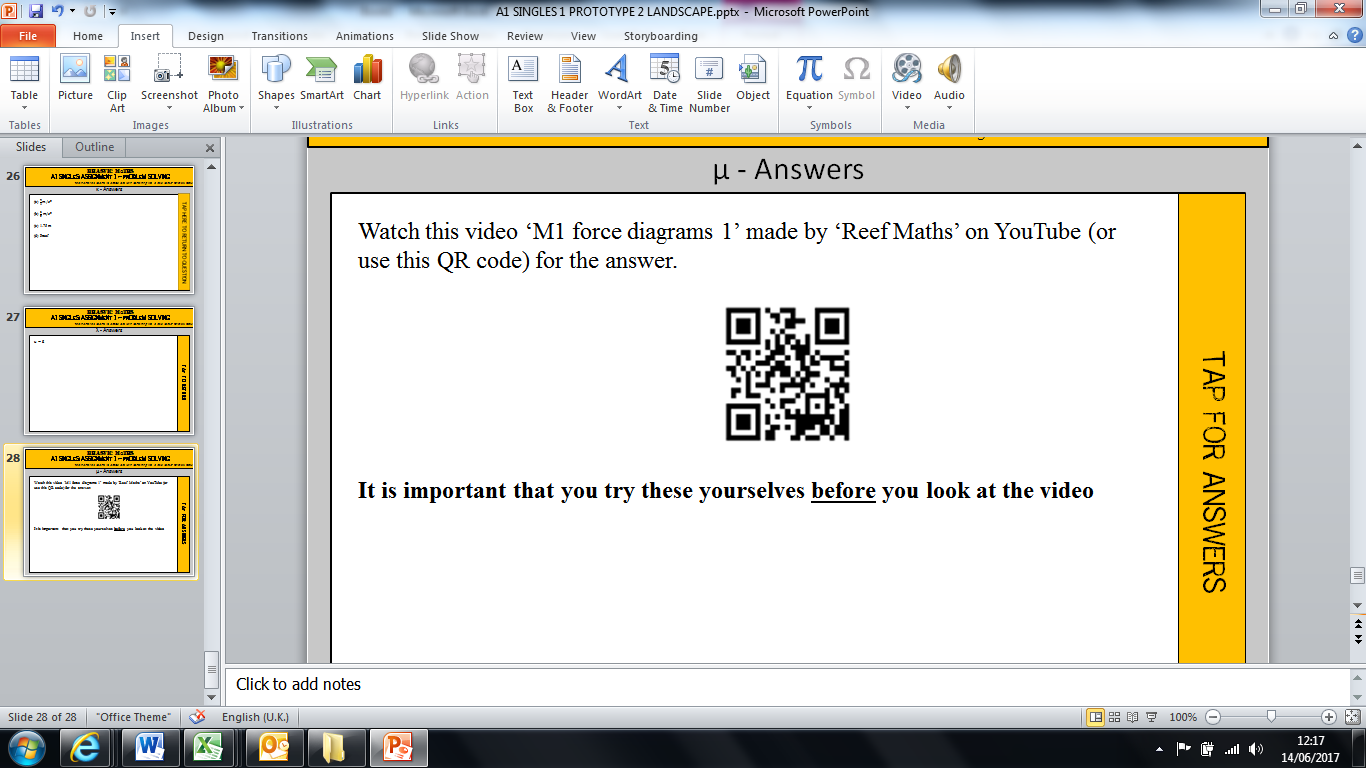 BHASVIC MαTHS
A1 DOUBLES ASSIGNMENT 3B
8
New techniques!
Particles A and B each of mass 20kg are joined by a light inextensible string which passes over a smooth pulley so that the string hangs vertically on both sides. The system is in equilibrium.
 
Draw a force diagram to model this situation.

By considering each particle separately, find the tension T in the string.

How have you used the fact that the string is light in your model?

How have you used the fact that the string is inextensible in your model?

How have you used the fact that the pulley is smooth in your model?
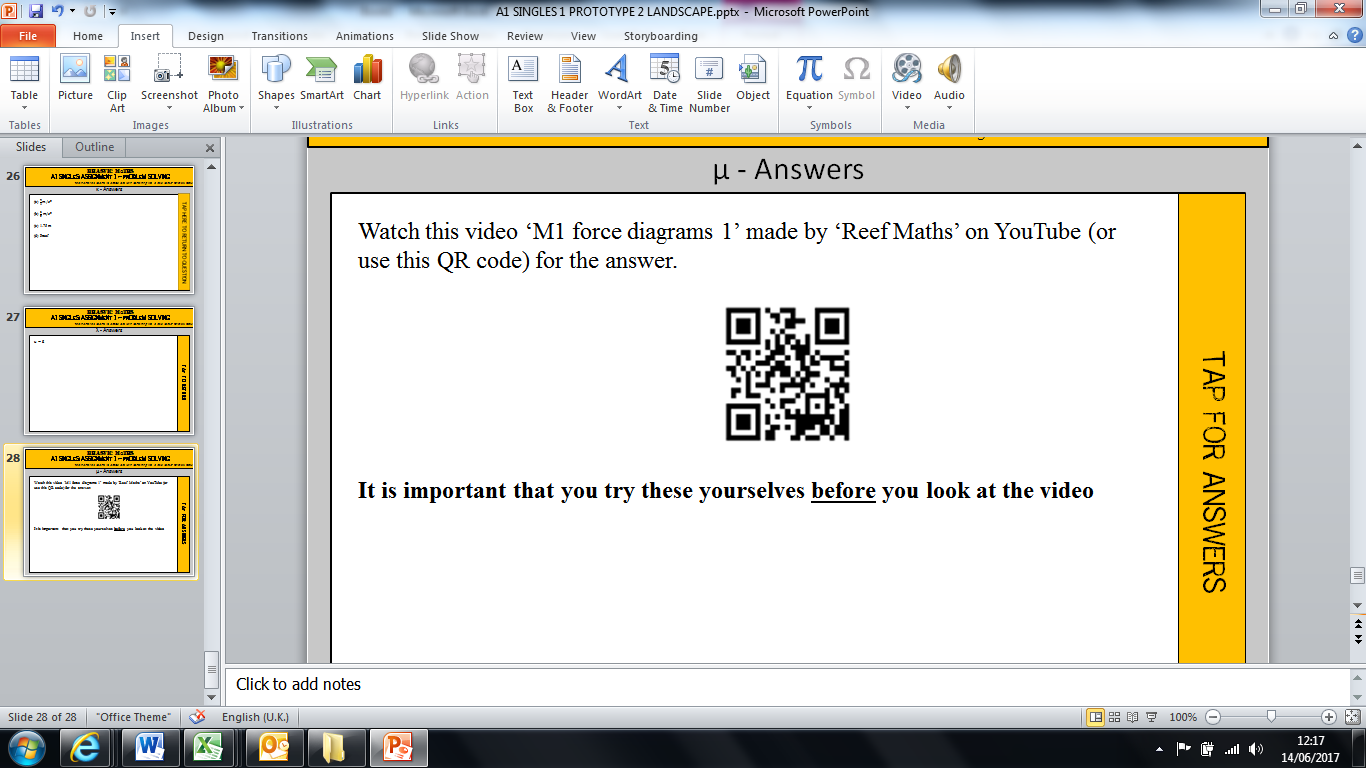 BHASVIC MαTHS
A1 DOUBLES ASSIGNMENT 3B
9
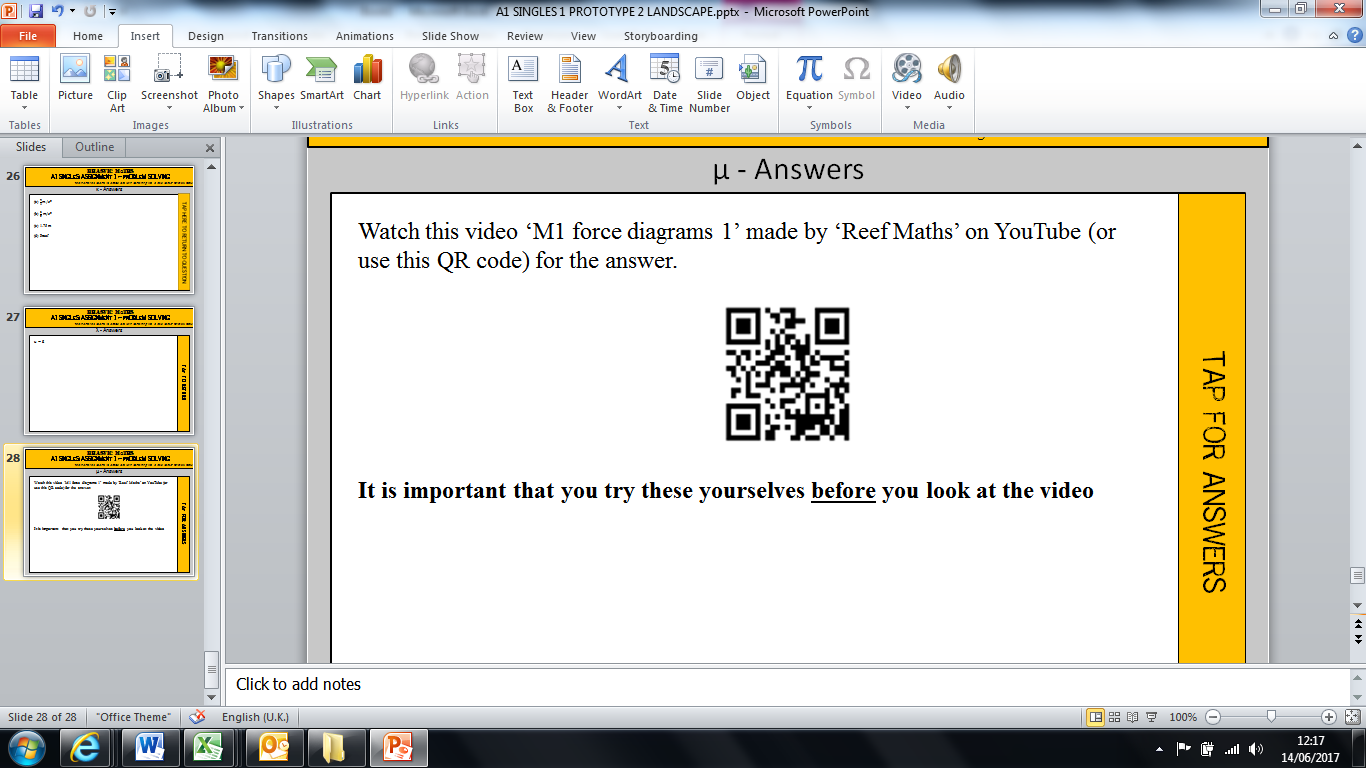 BHASVIC MαTHS
A1 DOUBLES ASSIGNMENT 3B
10
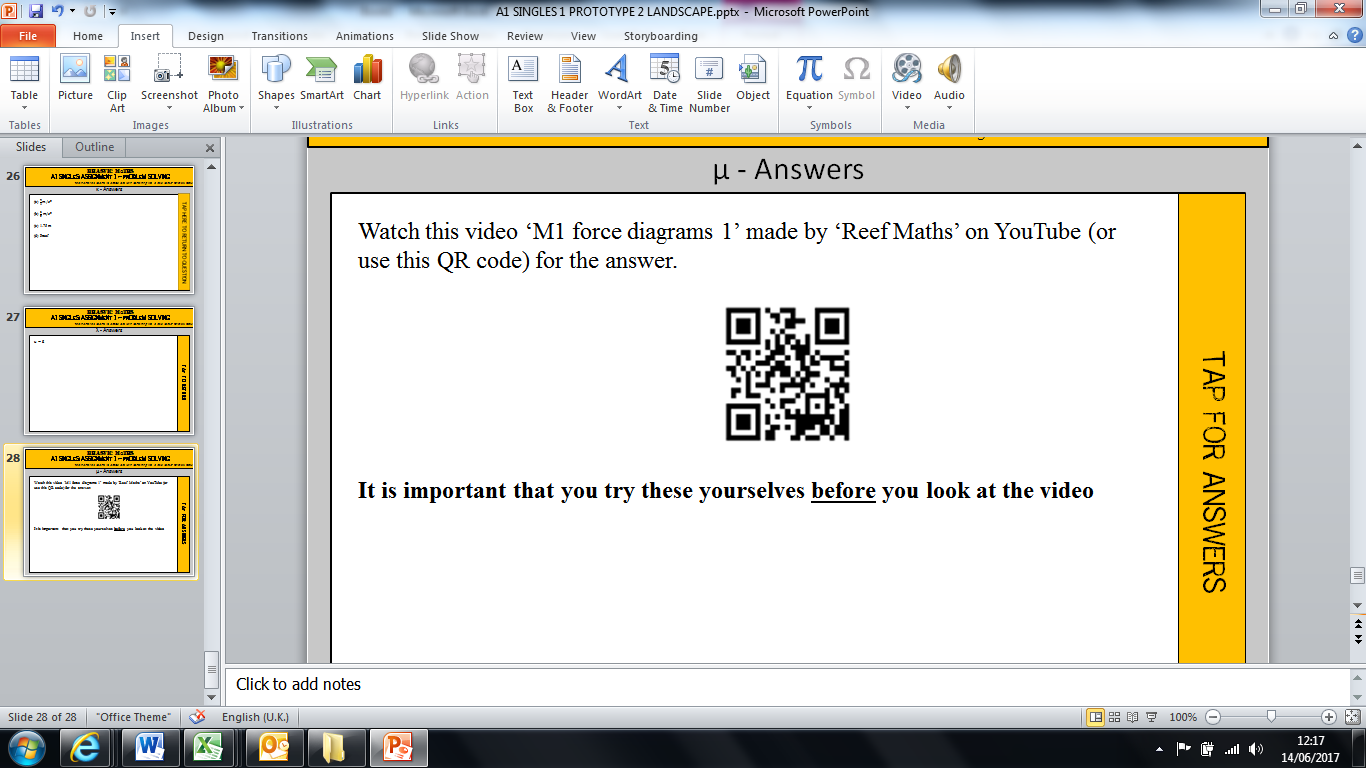 BHASVIC MαTHS
A1 DOUBLES ASSIGNMENT 3B
11
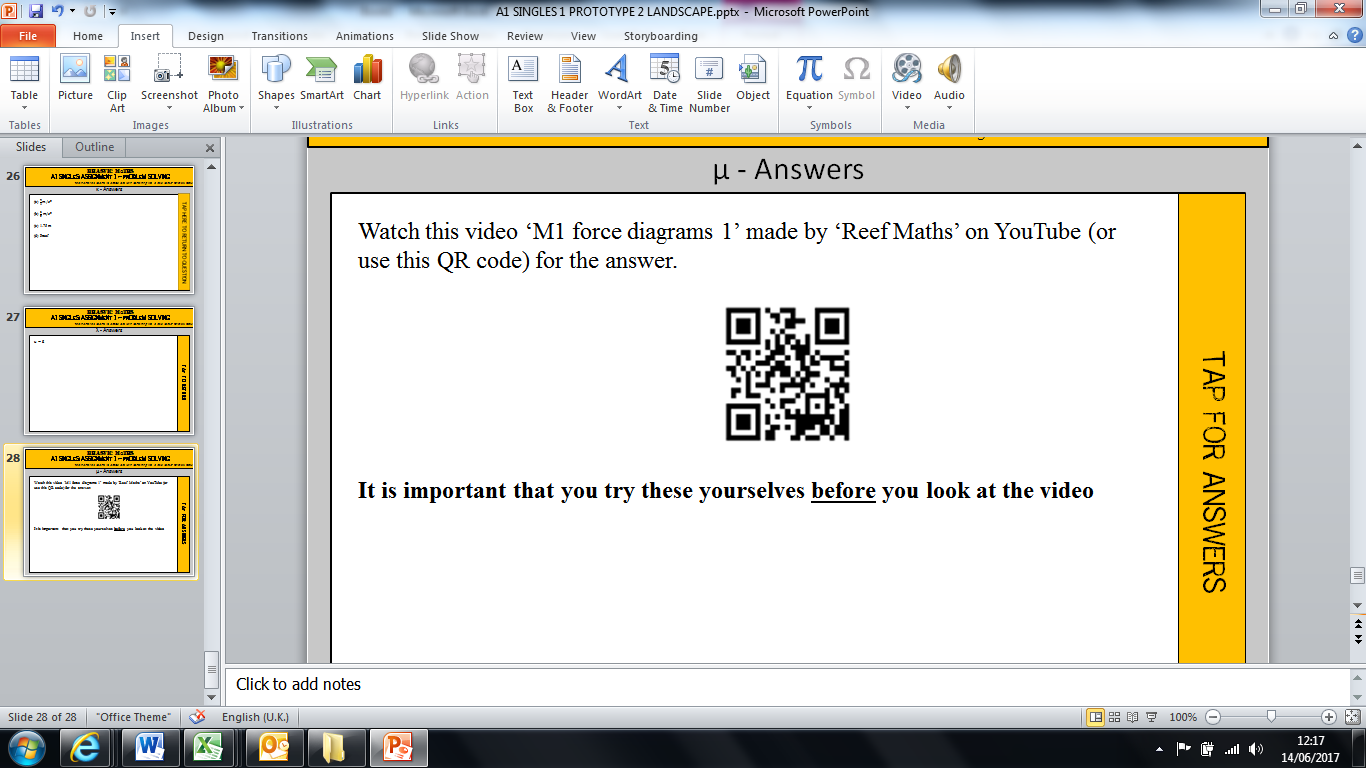 BHASVIC MαTHS
A1 DOUBLES ASSIGNMENT 3B
12
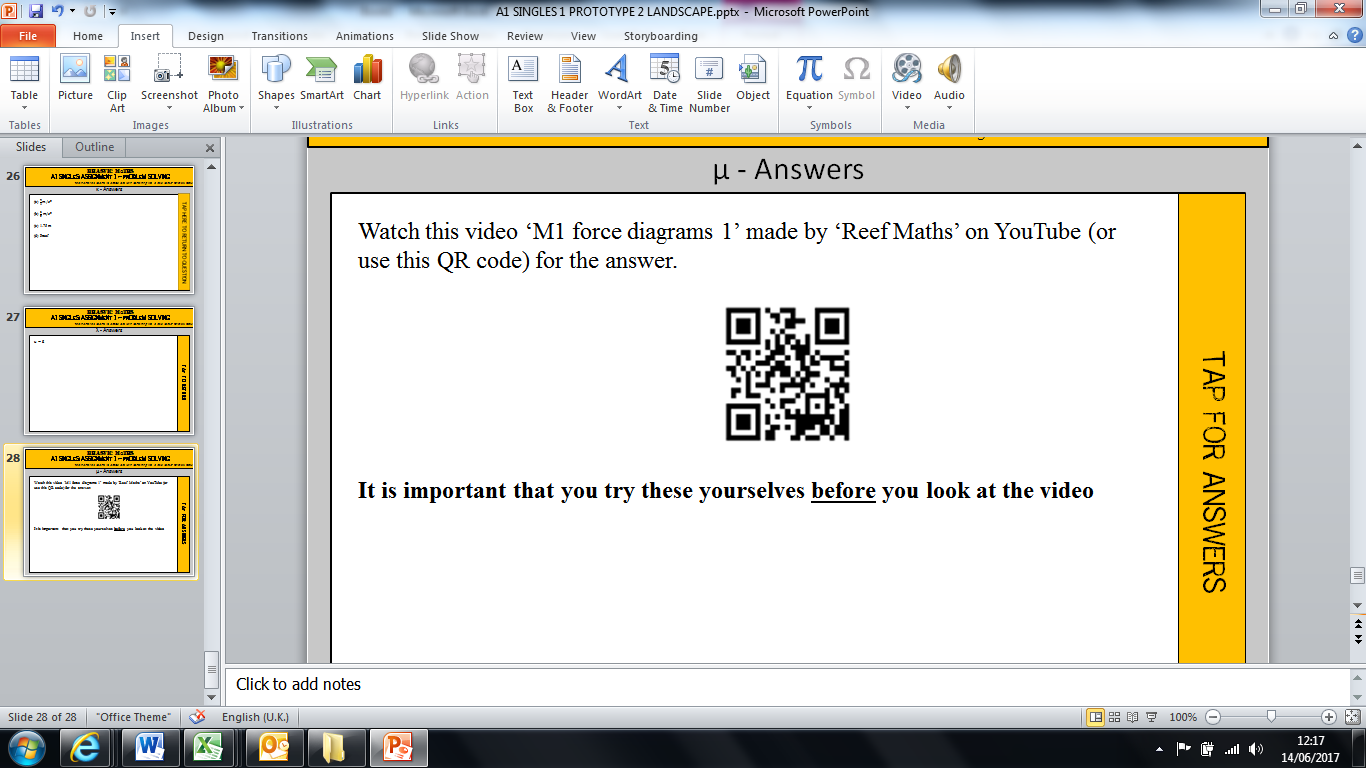 BHASVIC MαTHS
A1 DOUBLES ASSIGNMENT 3B
1 - Answers
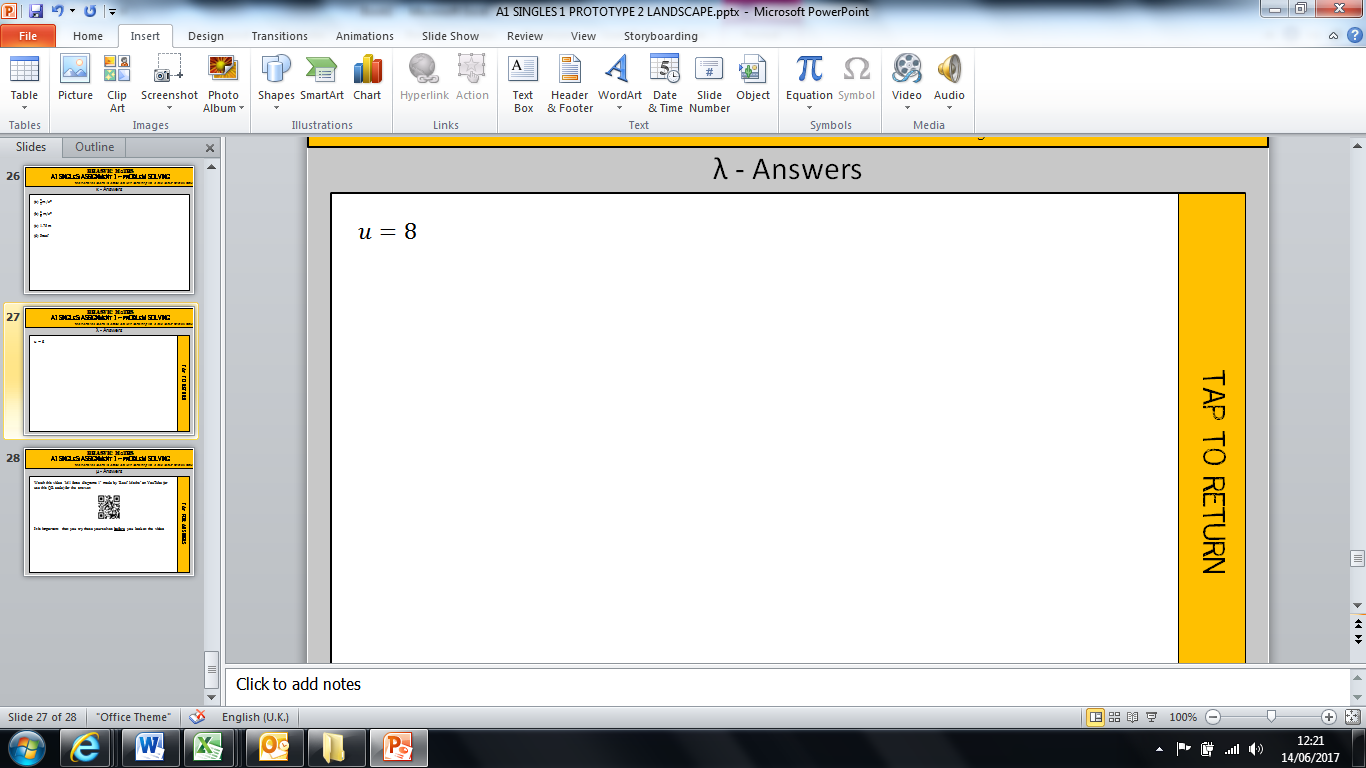 BHASVIC MαTHS
A1 DOUBLES ASSIGNMENT 3B
2 - Answers
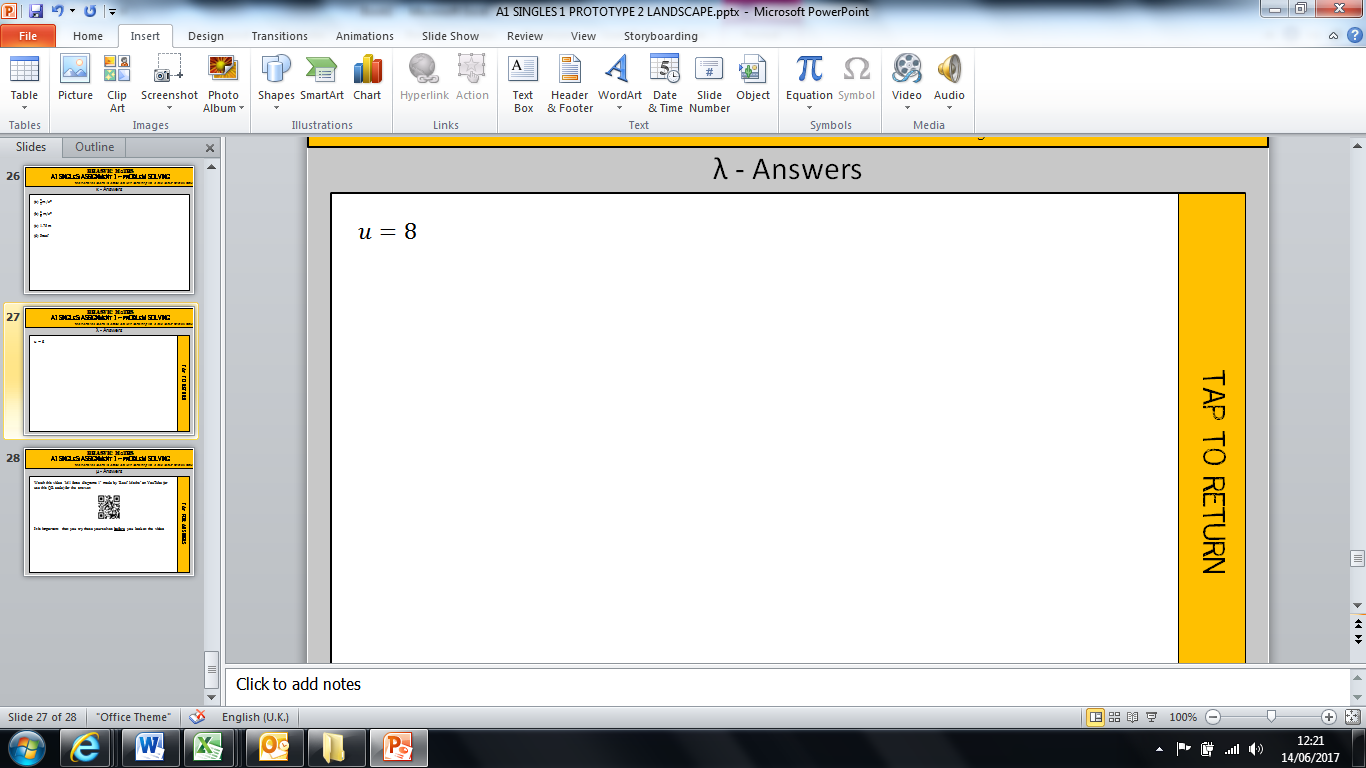 BHASVIC MαTHS
A1 DOUBLES ASSIGNMENT 3B
3 - Answers
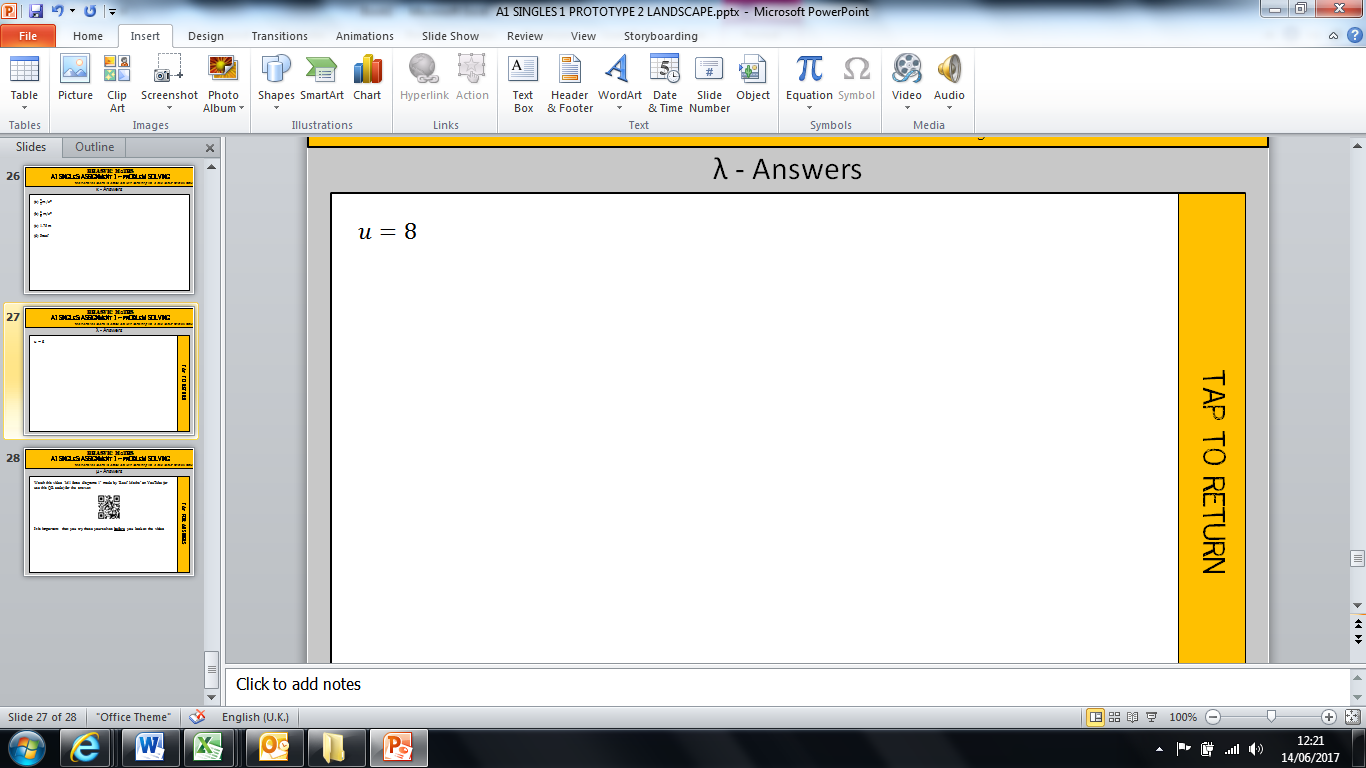 BHASVIC MαTHS
A1 DOUBLES ASSIGNMENT 3B
4 - Answers
(a) p = 2,          	

(b) p = 2, q = 7
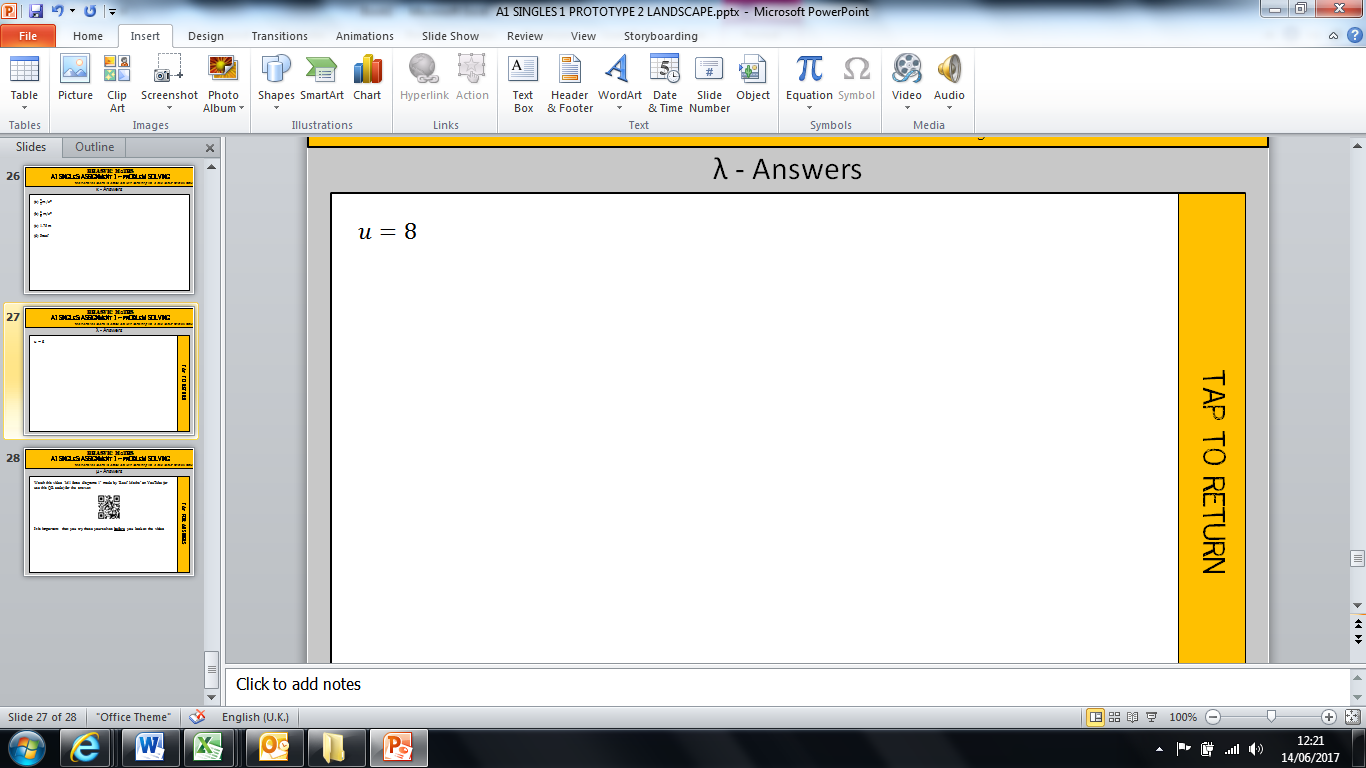 BHASVIC MαTHS
A1 DOUBLES ASSIGNMENT 3B
5 - Answers
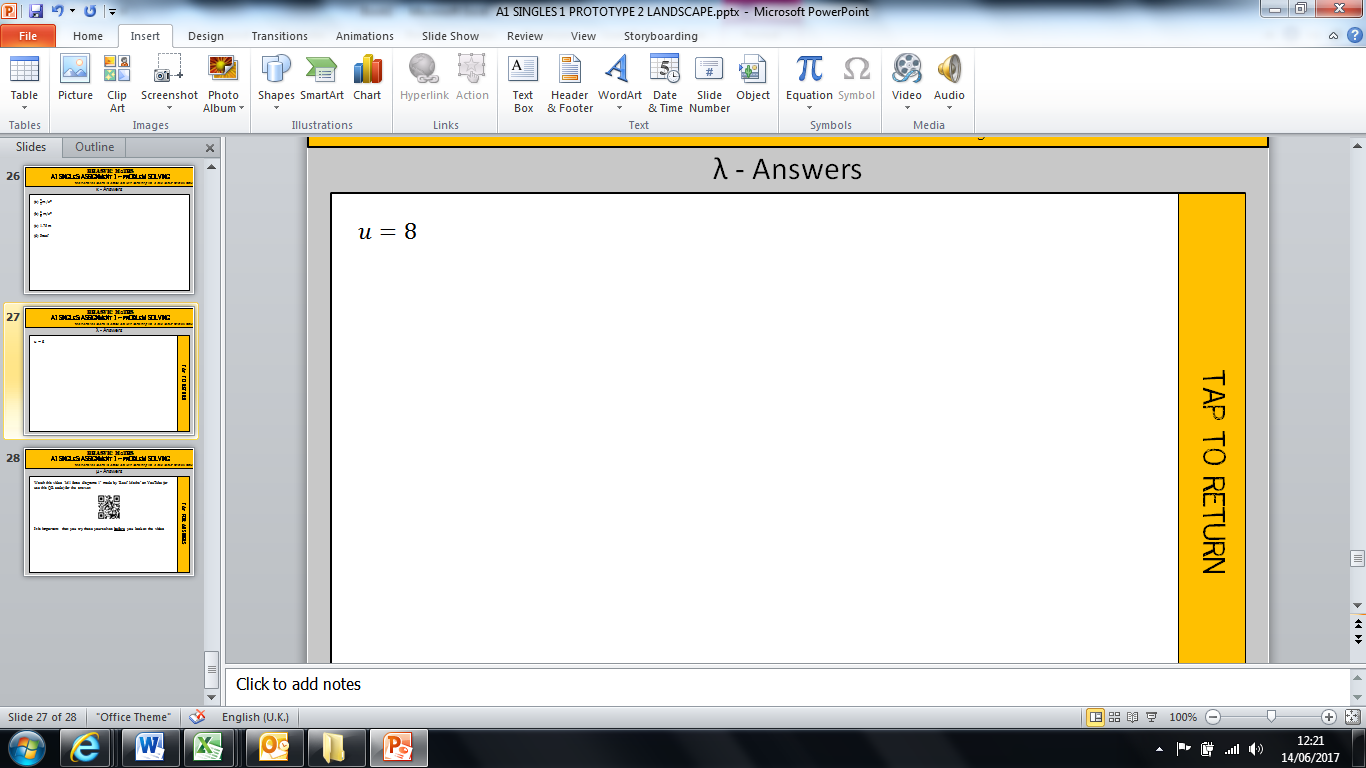 BHASVIC MαTHS
A1 DOUBLES ASSIGNMENT 3B
6 - Answers
Checked by your teacher.
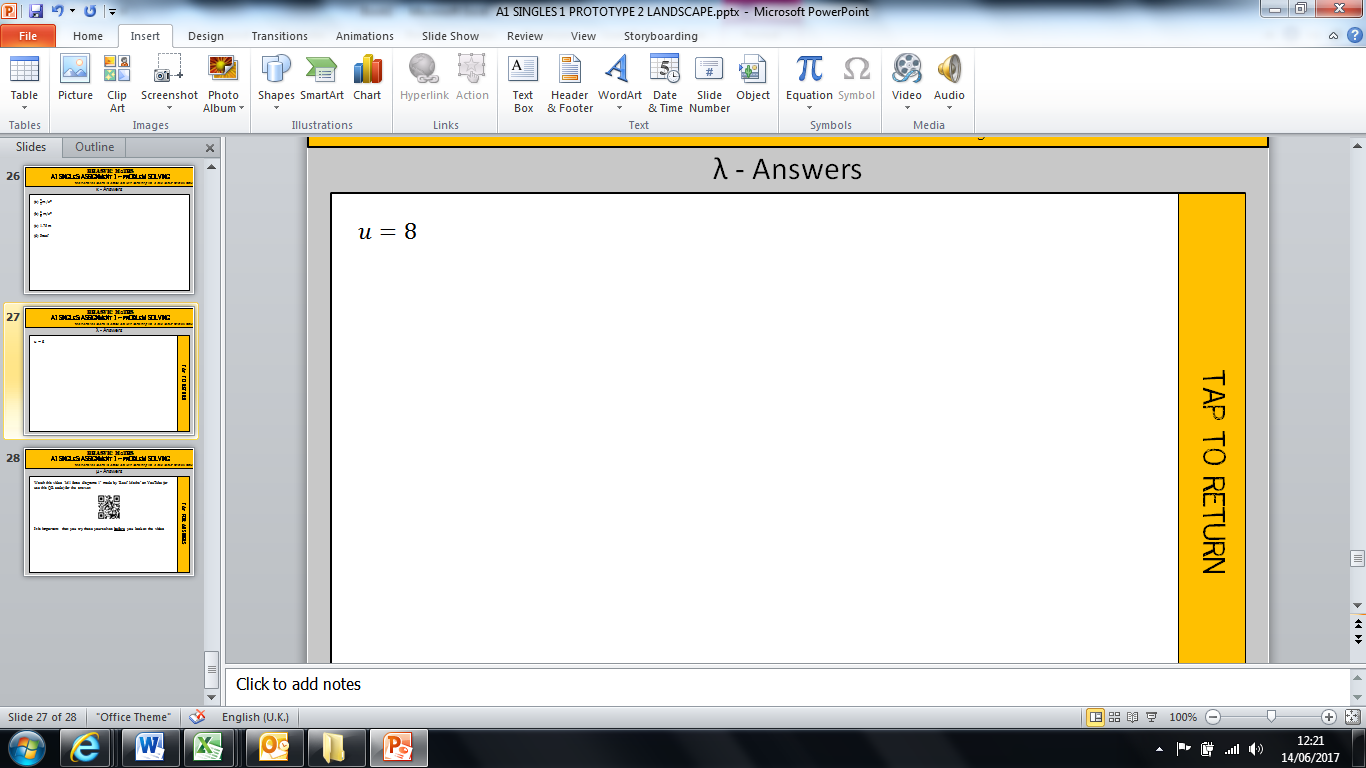 BHASVIC MαTHS
A1 DOUBLES ASSIGNMENT 3B
7 - Answers
5g N
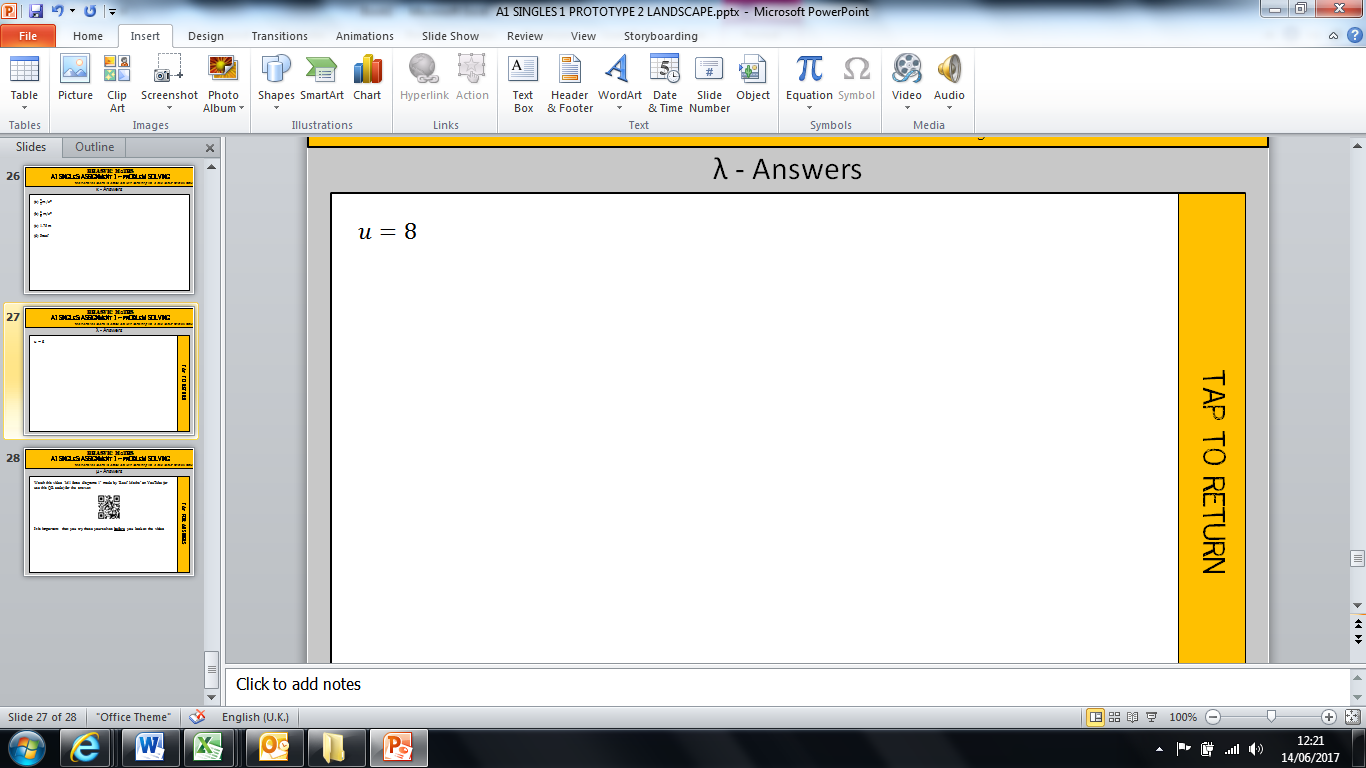 BHASVIC MαTHS
A1 DOUBLES ASSIGNMENT 3B
8 - Answers
(a) Diagram checked by your teacher.
(b) T = 20g N
(c) “tension at A is the same magnitude as tension at B”
(d) “acceleration of A is same magnitude as acceleration of B” (in this case there’s no acceleration as it’s in equilibrium)
(e) “tensions in two parts of the string are the same” (if there was friction in the pulley it makes sense that this would NOT be true, right?)
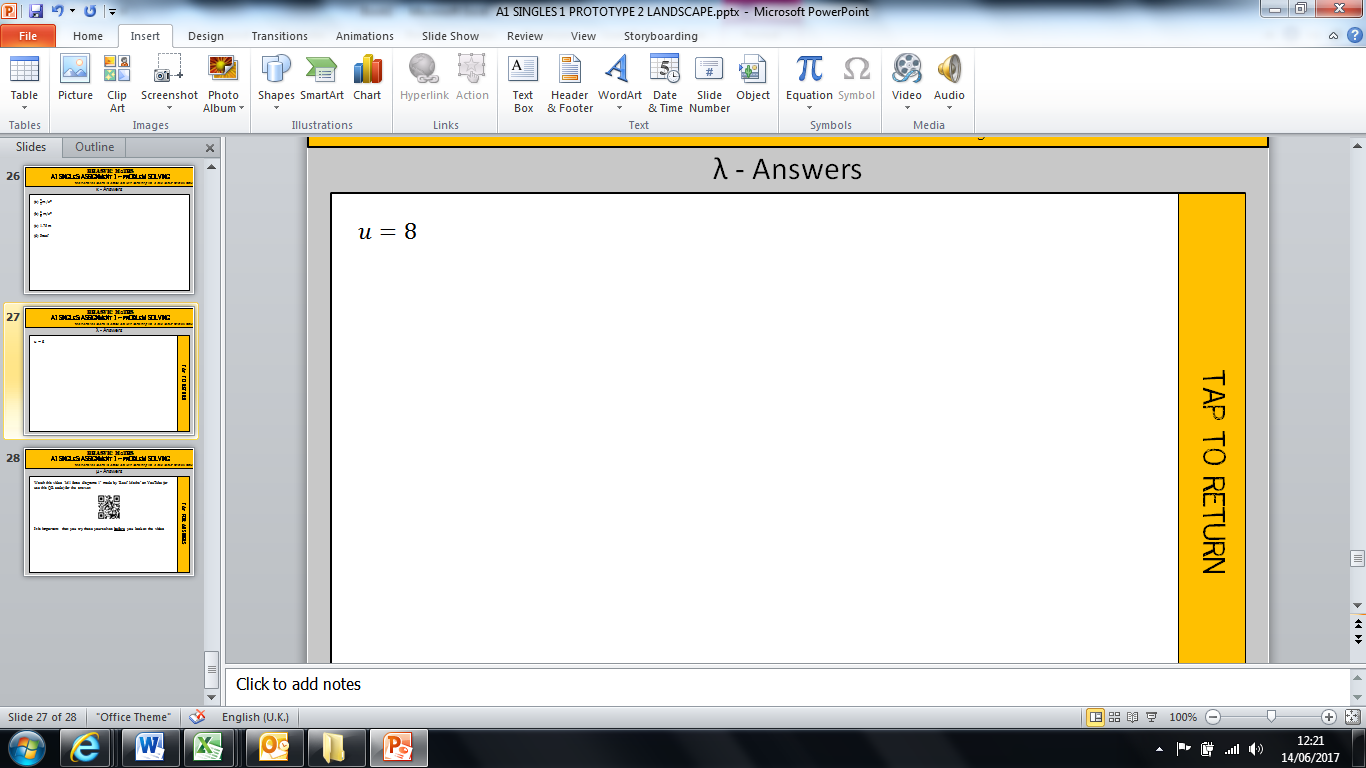 BHASVIC MαTHS
A1 DOUBLES ASSIGNMENT 3B
9 - Answers
4.4m    

48 ms-1    

0.61s  and 9.2s
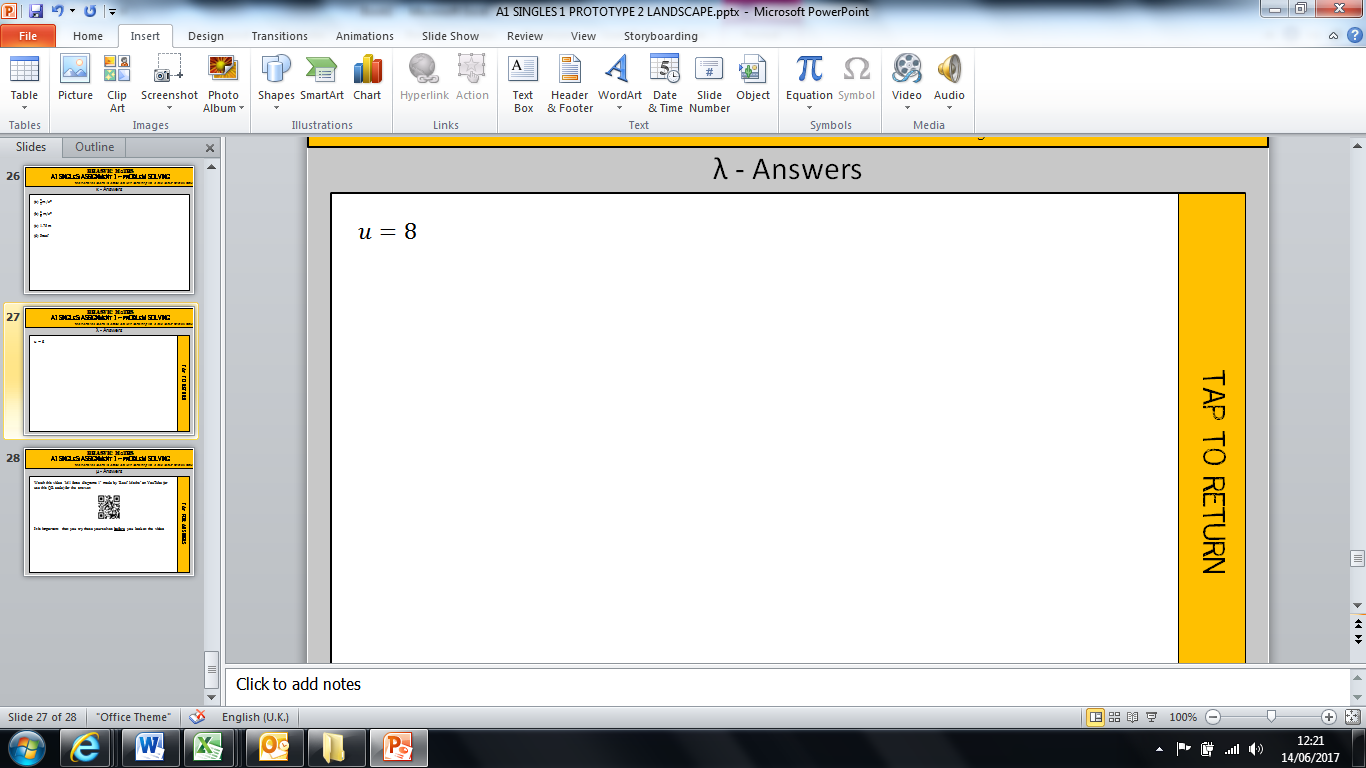 BHASVIC MαTHS
A1 DOUBLES ASSIGNMENT 3B
10 - Answers
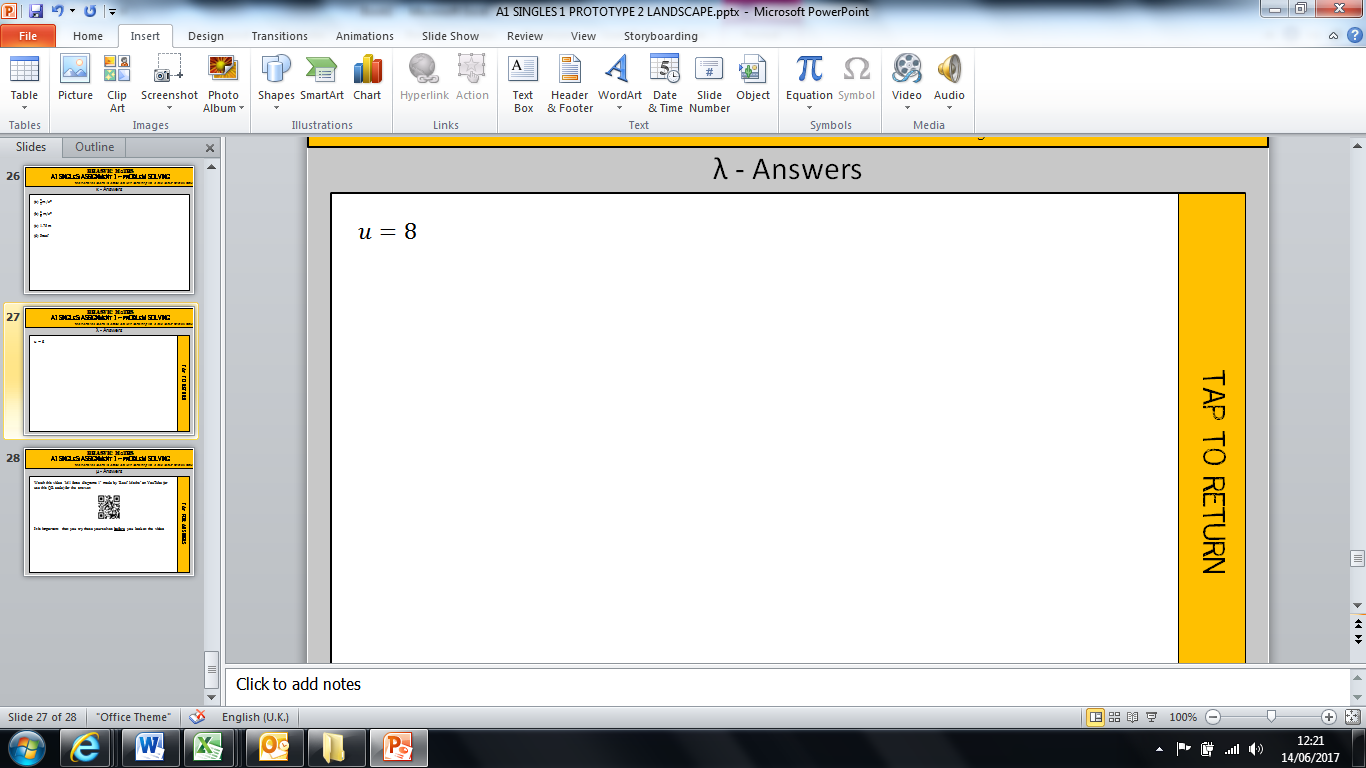 BHASVIC MαTHS
A1 DOUBLES ASSIGNMENT 3B
11 - Answers
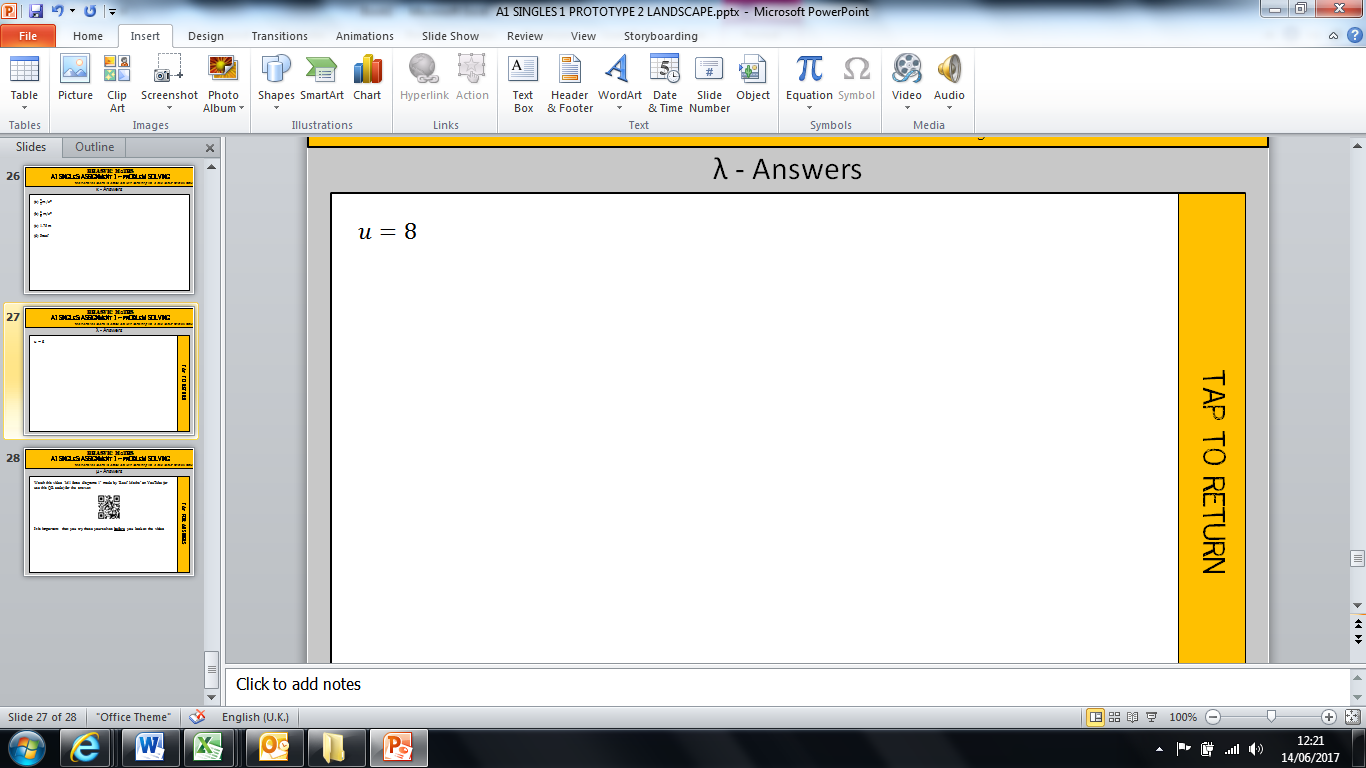 BHASVIC MαTHS
A1 DOUBLES ASSIGNMENT 3B
12 - Answers
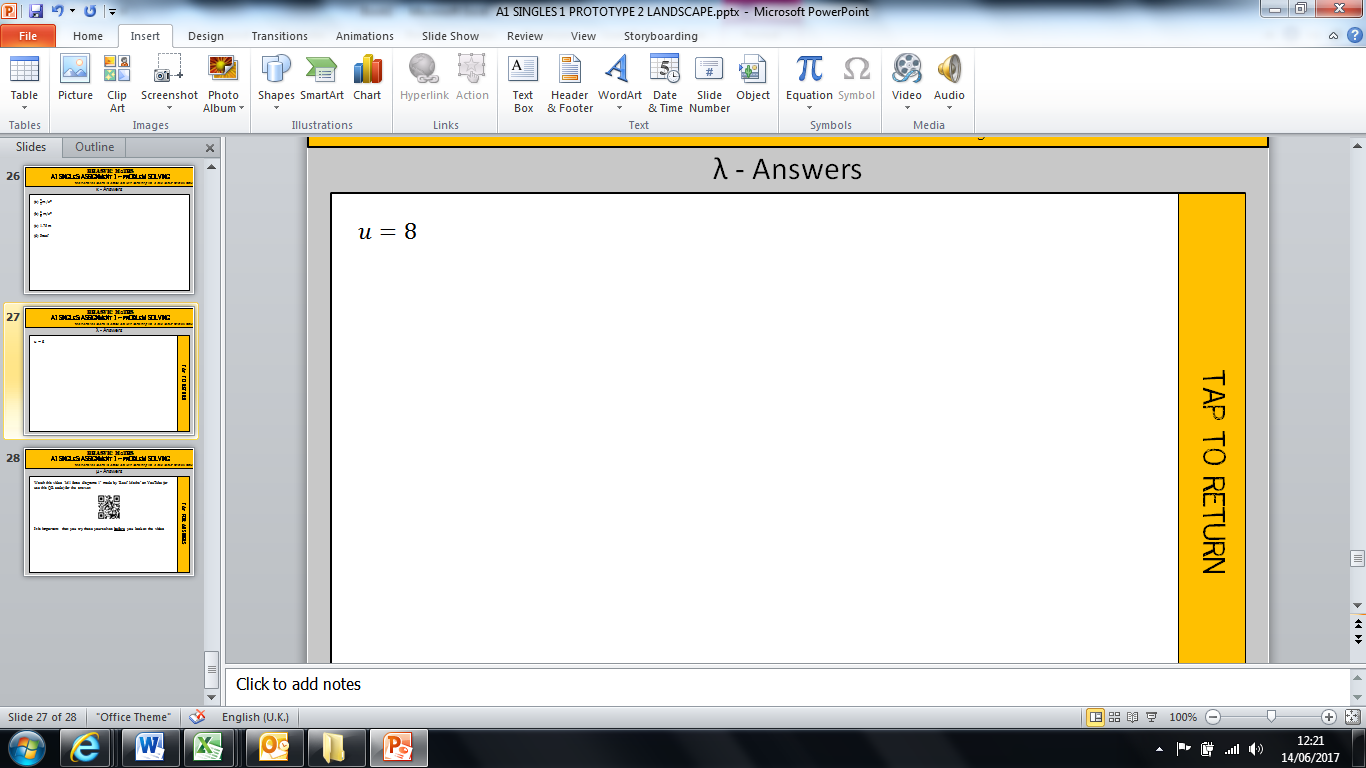